The Gospel of MarkHe Qi, www.heqigallery.com
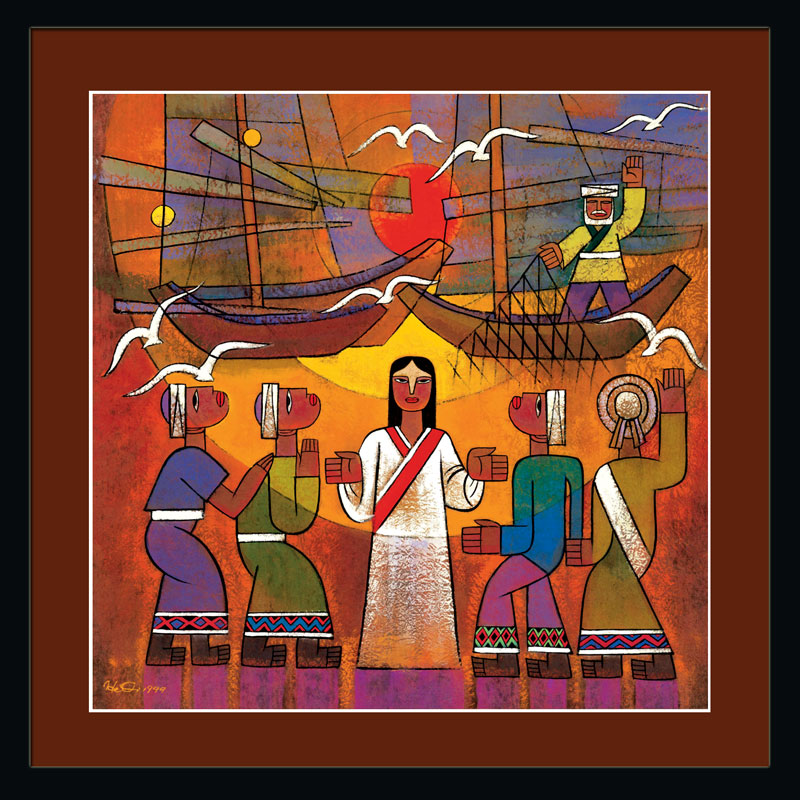 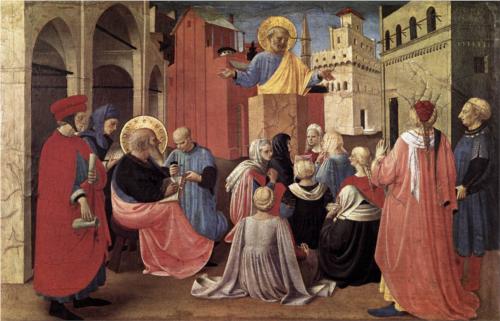 St. Peter Preaching in the Presence of Saint MarkFra Angelico, c. 1433
Peter’s House
1. the house was built in the Late Hellenistic period;2. in the late first century A.D. it was changed into a "domus-ecclesia", i. e. became a house for religious gatherings; 3. in the fourth century A.D. the same "domus-ecclesia" was enlarged and was set apart from the rest of the town through an imposing enclosure wall; 4. in the second half of the fifth century A.D. an octagonal church was built upon the house of St. Peter and remained in use until the seventh century A.D.; 5. the identification of the house of St. Peter is based on the combination of archaeological data and literary sources which run side by side in a wonderful way.
And when Jesus entered Peter's house, he saw his mother-in-law lying sick with a fever. 15 He touched her hand, and the fever left her, and she rose and began to serve him. Matthew 8:14-15Notice that Mark does not include this story…
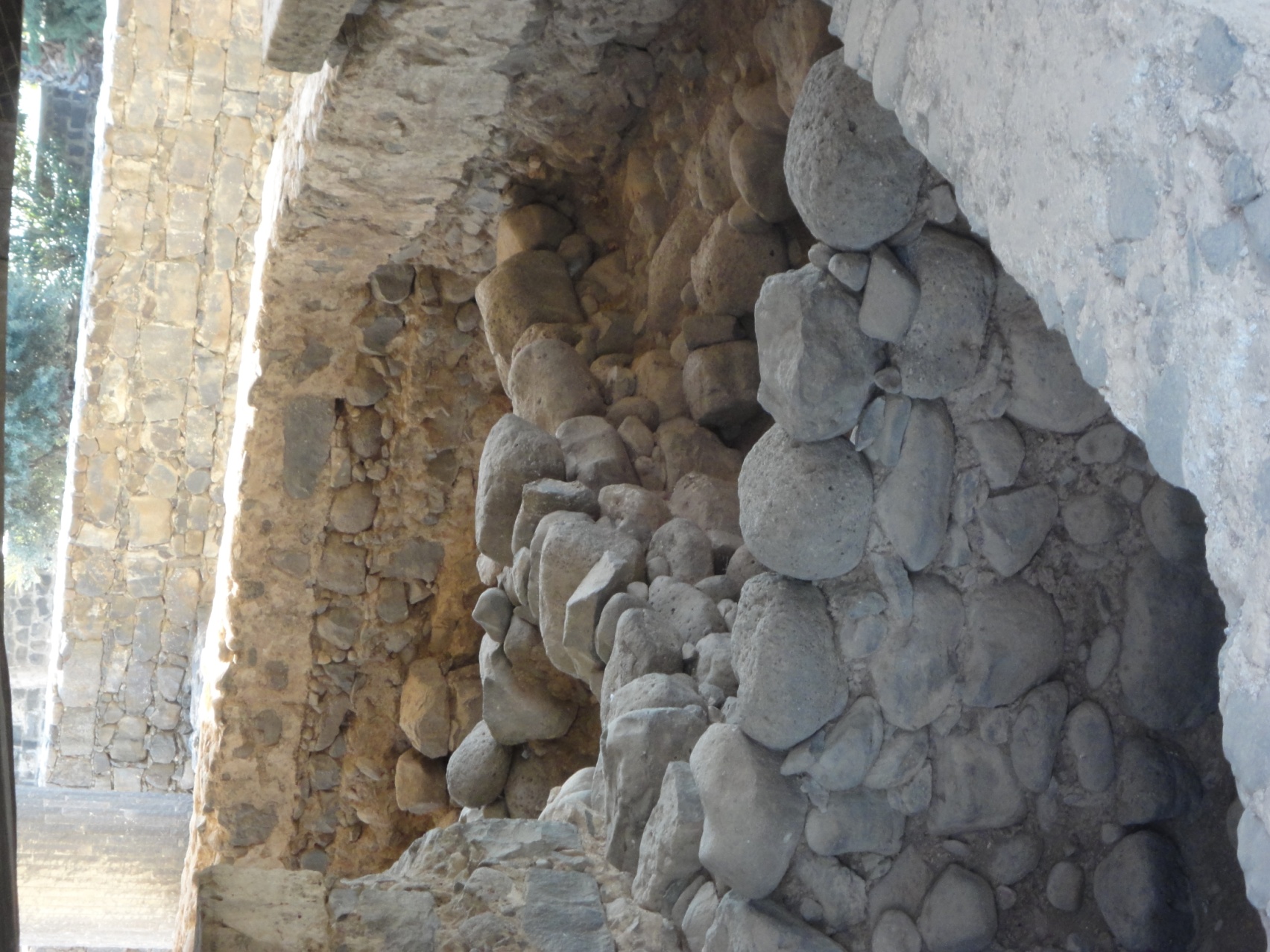 42 "Whoever causes one of these little ones who believe in me to sin, it would be better for him if a great millstone were hung around his neck and he were thrown into the sea. Mark 9:42
Aerial View of Capernaum Synagogue
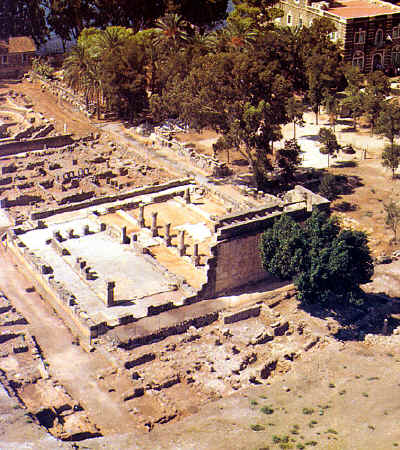 And they went into Capernaum, and immediately on the Sabbath Jesus entered the synagogue and was teaching. Mark 1:21